Your School Branding
You are invited!
We are gathering our interested stakeholders to 
Contribute to the success of our careers programme
Support students at Example School to make their best next steps by sharing your perspective & ideas
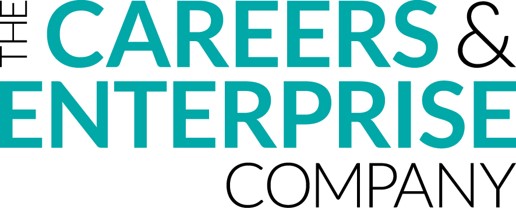 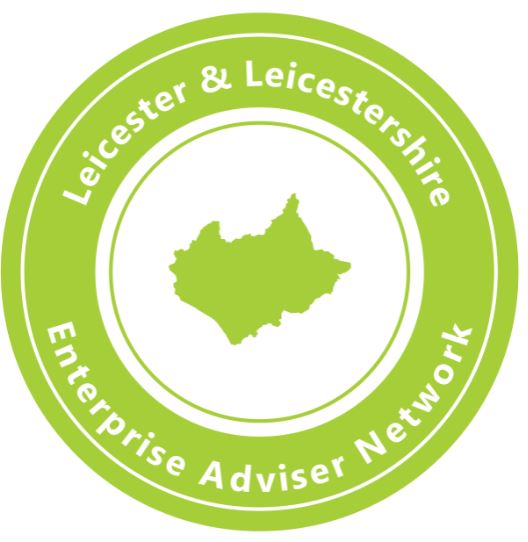 When: 8th March 4.30pm – 5.30pm 
Where: Online 
To attend: RSVP Careers Leader:  Cleader@exampleschool.org.uk by March 1st
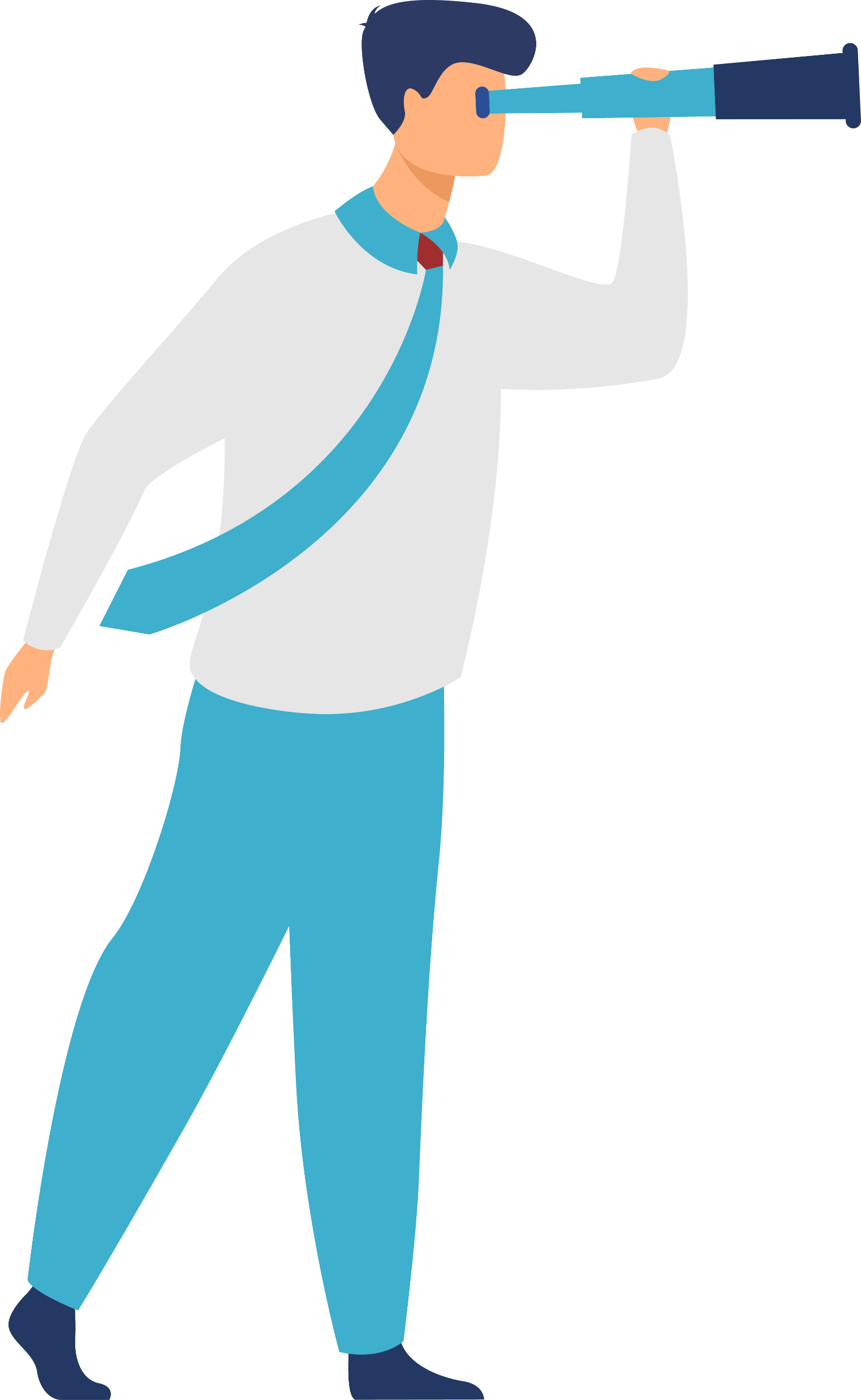 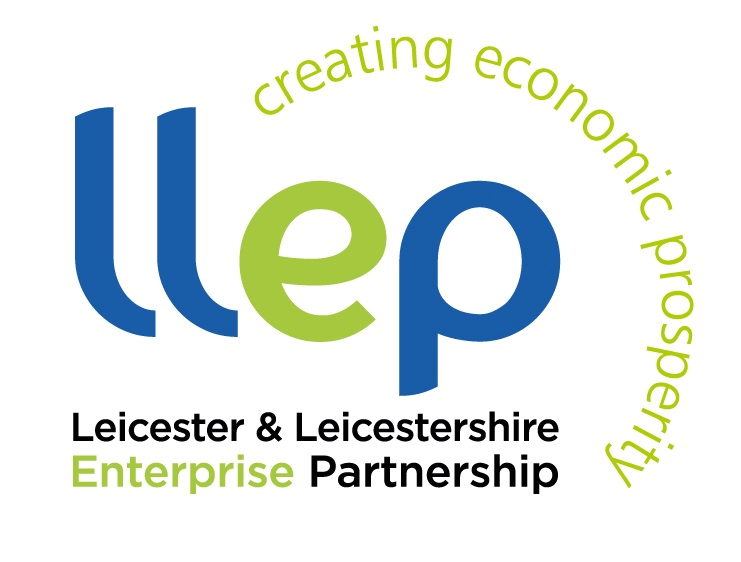